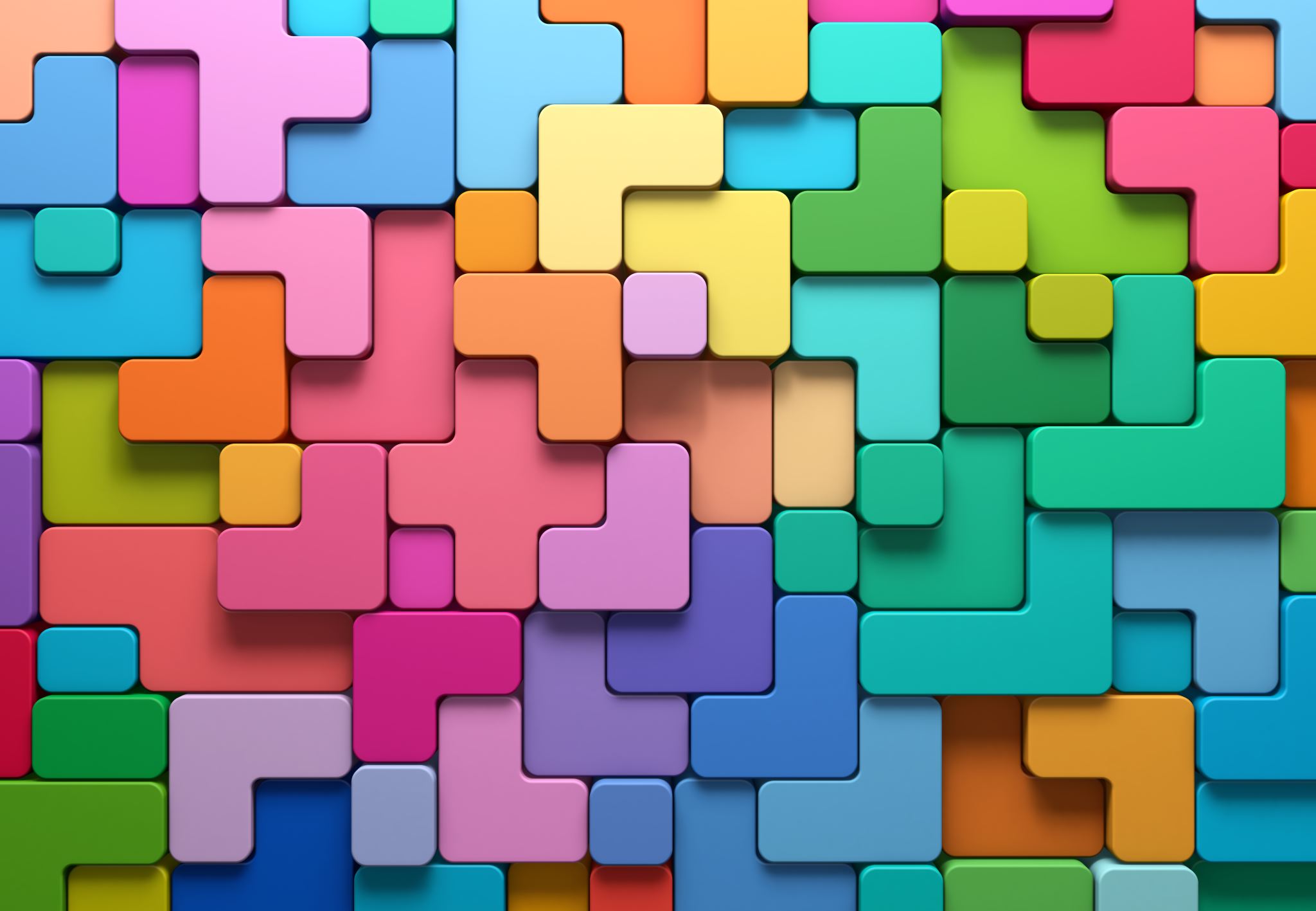 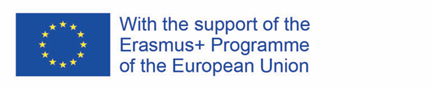 “MPOW” – Empowering and inclusive model to create an experience of a supportive community for NEET”
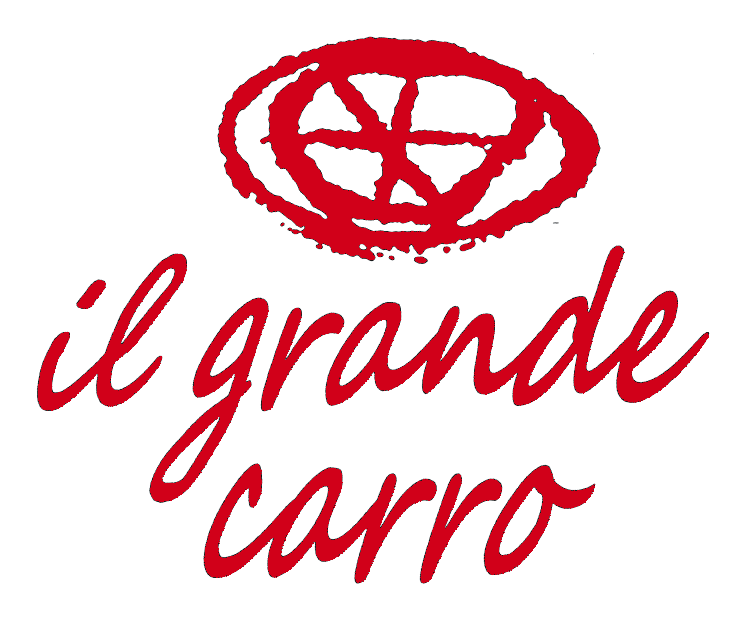 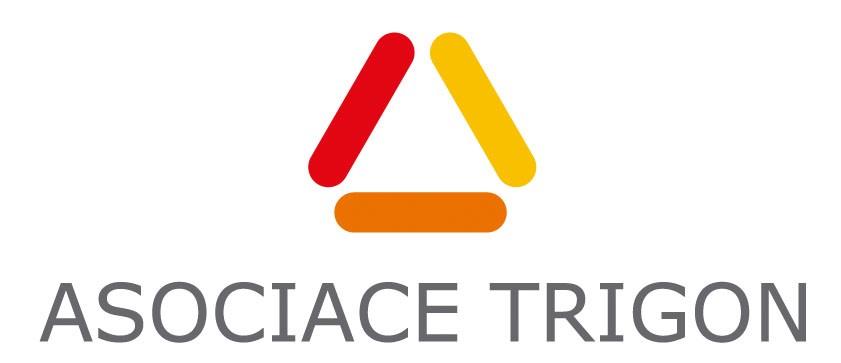 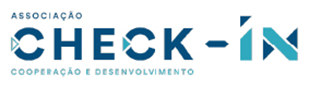 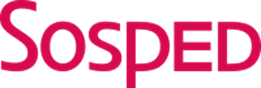 Obiettivi del progetto
Sviluppare un approccio volto a sostenere  i giovani NEET o con difficoltà ad affrontare il lavoro o gli studi. 
«Empowering Communities» mira a responsabilizzare la comunità dove i giovani possono trovare un luogo sicuro non solo ad  sfuggire alle pressioni sociali ma anche ma anche fare cose significative per loro.  Nella costruzione della comunità responsabilizzante il ruolo degli operatori è quello di facilitare tale processo, accompagnando i giovani nella realizzazione dei loro sogni.
l progetto descrive come si costruisce una comunità che migliora le capacità dei giovani e focalizza l’attenzione sul ruolo dei pari e della formazione.
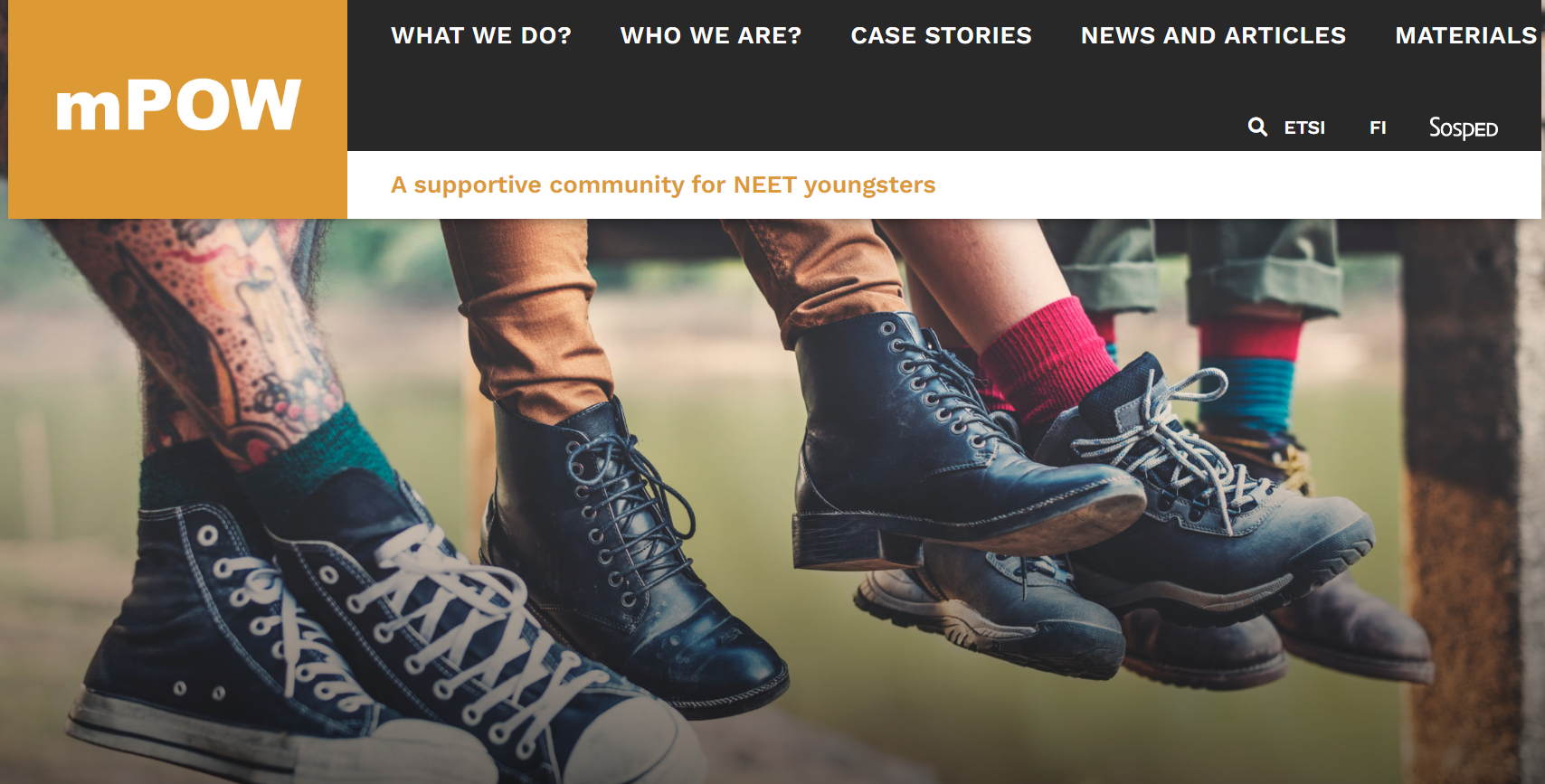 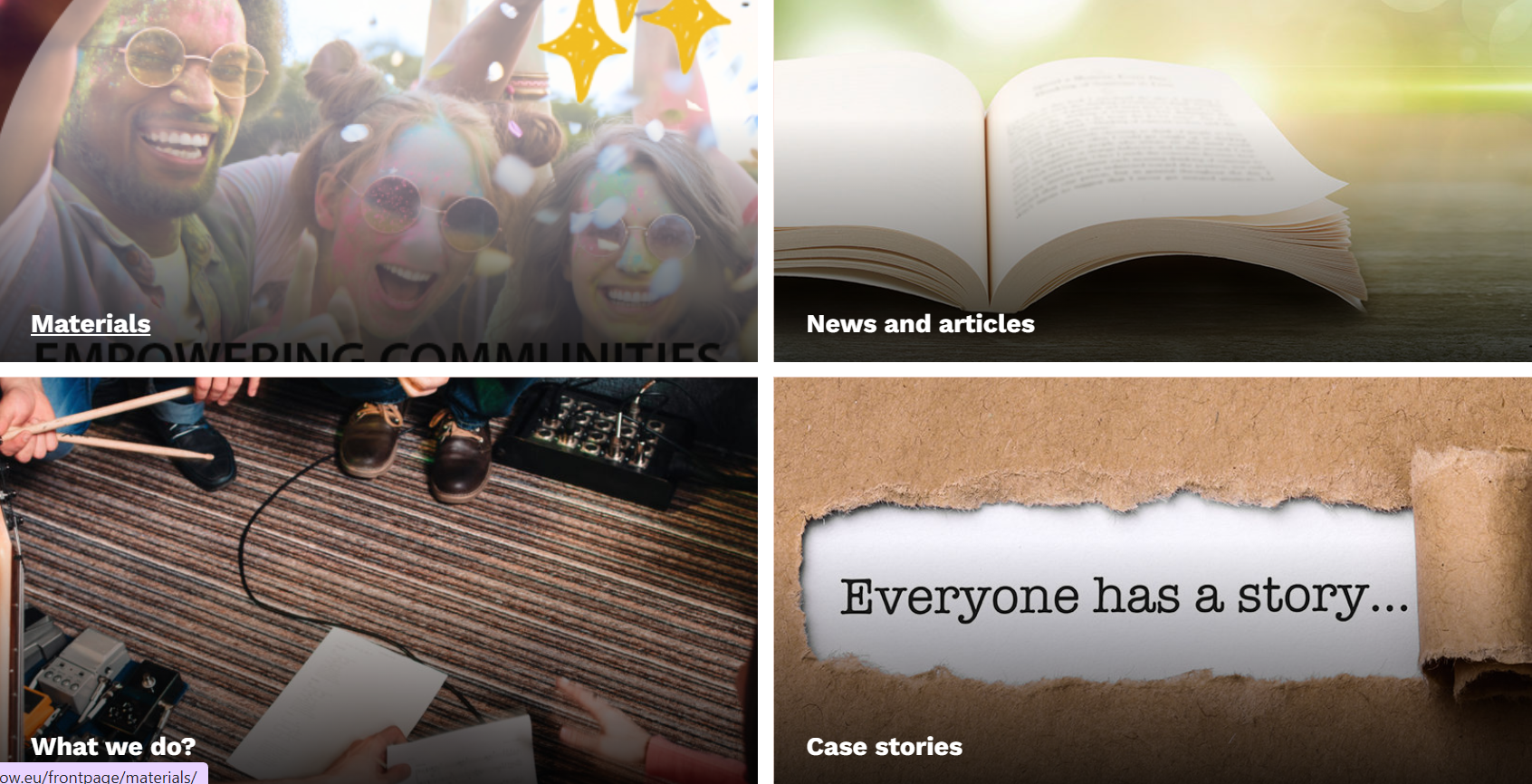 Le attività (WP)
Analisi desk della letteratura sul tema dei NEET (giovani che non studiano e non lavorano) e delle principali evidenze emerse nei 4 Paesi
Studi di caso e storie di vita
Indagine presso i ragazzi e gli operatori
Sperimentazione di un metodo formativo volto a rafforzare le competenze di giovani 
Attività di disseminazione
I NEET in Europa e in Italia
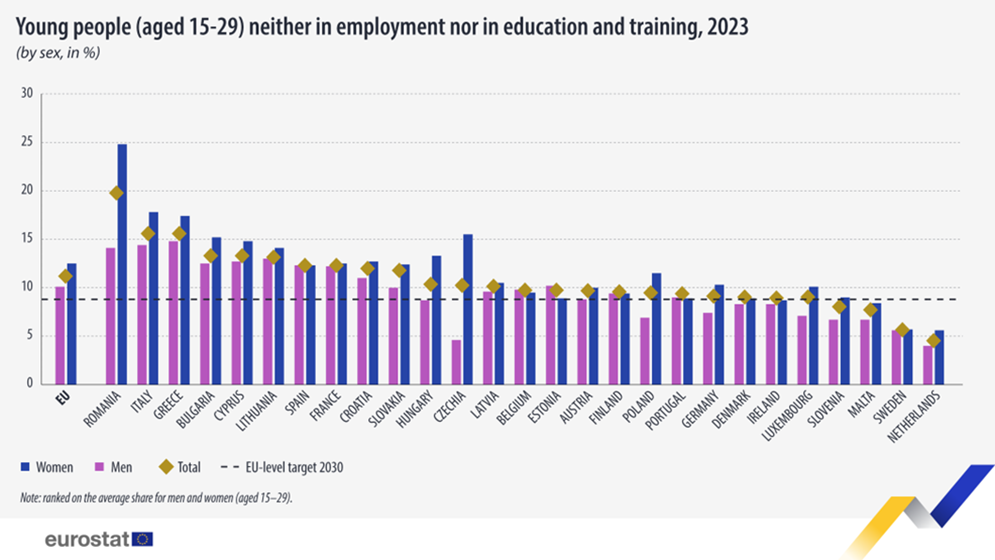 I giovani italiani abbandonano prematuramente i percorsi scolastici-formativi
Giovani che abbandonano prematuramente i percorsi di istruzione e formazione professionale
Fonte: elaborazioni su IstatData, 2023
Tabella 2.2 – Incidenza di NEET nella popolazione giovanile 15-24 anni - (v.a e v.%)
Fonte: elaborazioni su IstatData
I NEET rappresentano una fetta molto ampia di giovani
Incidenza di NEET nella popolazione giovanile 15-24 anni
Fonte: elaborazioni su IstatData, 2023
Analisi sul campo
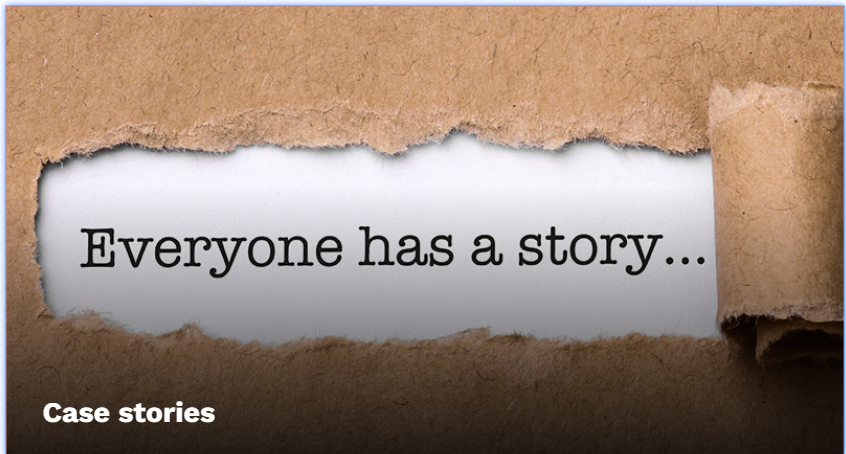 La raccolta delle storie di vita
La ricerca presso giovani e operatori
L’indagine condotta presso ragazzi e operatori
La numerosità raggiunta dall’indagine
Come è stato organizzato il questionario
Come sono stati presentati i dati
1) prima parte: risultati ottenuti dai giovani dei quattro paesi, evidenziando le differenze emerse nei diversi contesti geografici e culturali
2) seconda parte: domande che i giovani pongono ai professionisti e a coloro che incontrano nel corso della loro vita sociale (centri di aggregazione, centri diurni) per confrontare le aspettative di entrambi i destinatari dell'indagine su cosa significhi agire per rafforzare il senso di comunità.
3) terza parte caratteristiche dei professionisti raggiunti
Il profilo dei giovani nei 4 Paesi
Livello di istruzione dei ragazzi
Percorsi scolastici discontinui
Motivi della discontinuità
Condizioni di vita
La vita sociale
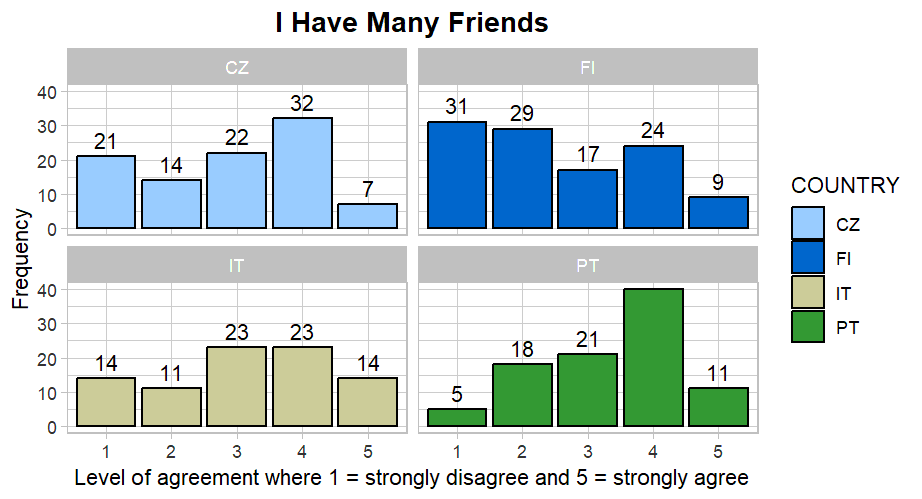 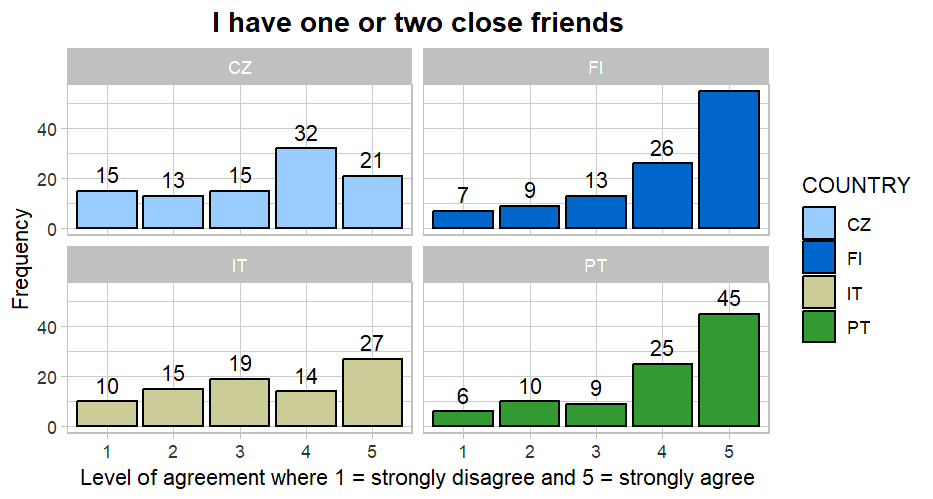 La vita sociale
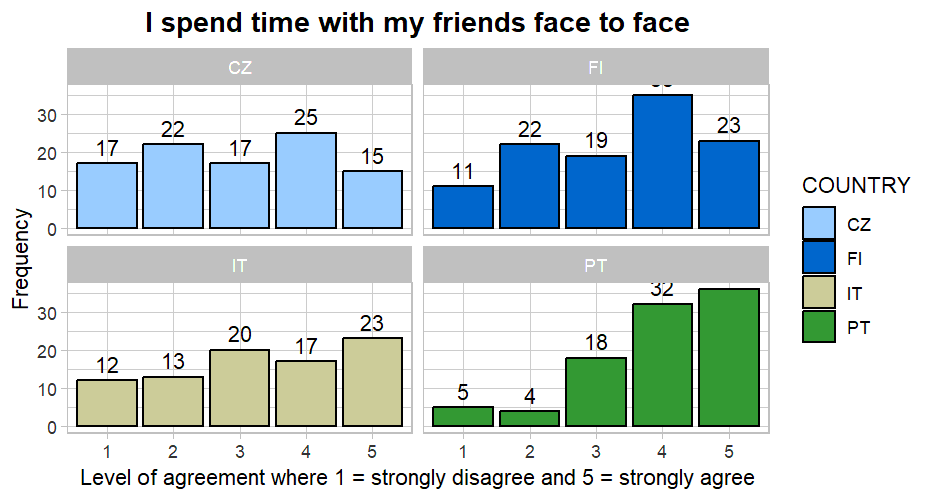 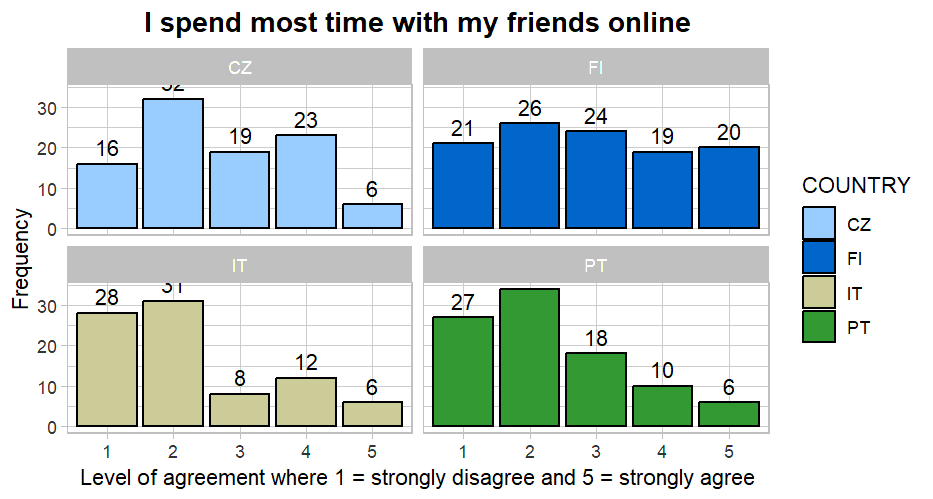 Desideri ed opportunità sul territorio
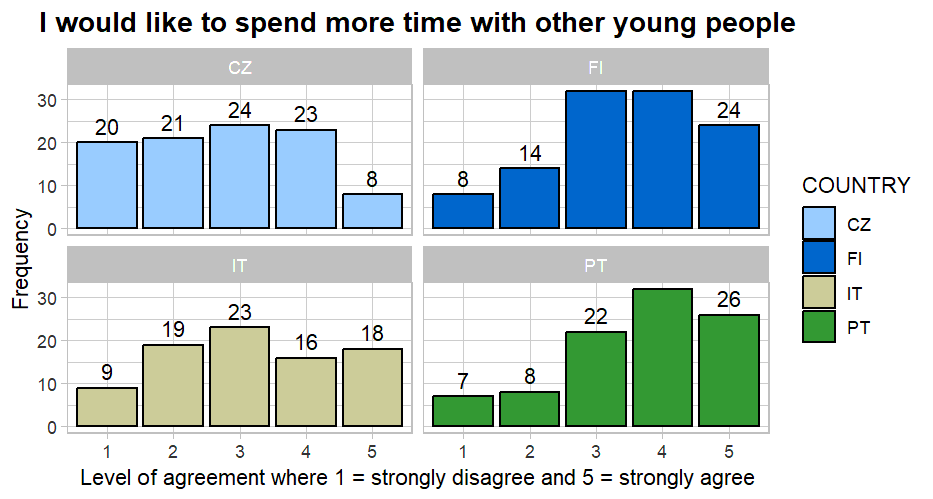 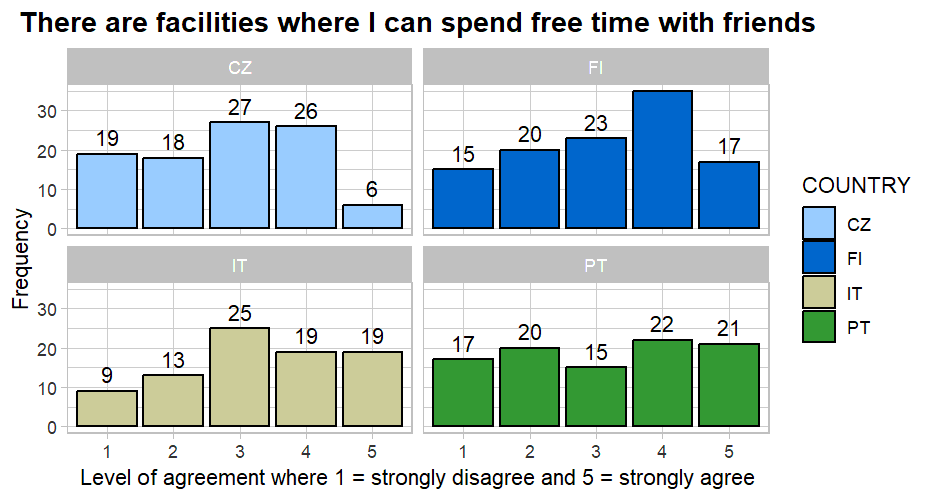 Similarità tra i Paesi
Strong positive correlation (0.79) between Finland and Portugal in their responses to the statements. This indicates that the perceptions or experiences related to the behaviour’s statements are quite similar between these two countries.
Negative correlation between CZ, IT and PT (respectively -0.31, and 0.2), suggests an inverse relationship.
Cosa fanno i ragazzi intervistati
Quando devo parlare con qualcuno
Percezione del proprio ruolo nella comunità di riferimento
Il benessere registrato tra i ragazzi/e
Cosa pensano quando si fa riferimento al concetto di comunità
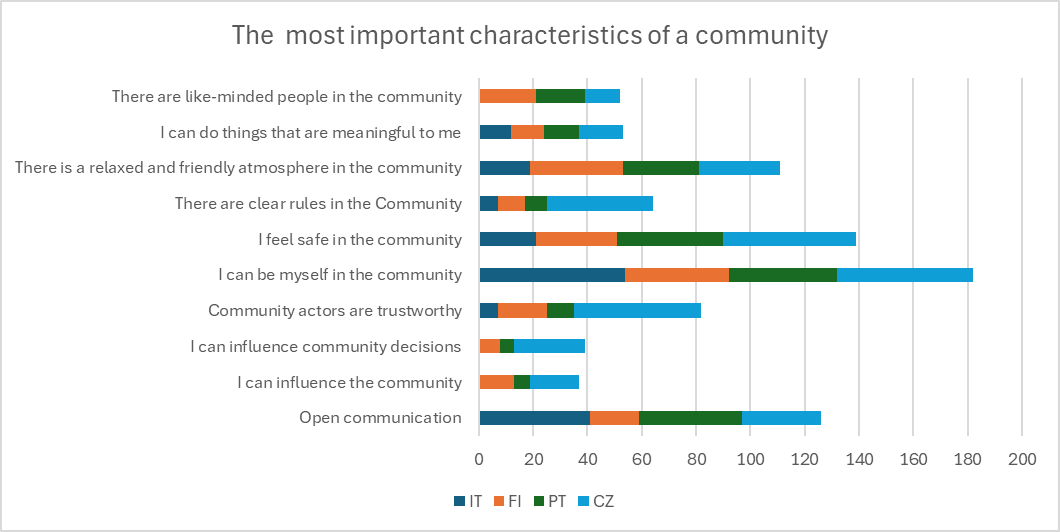 Cosa chiedono maggiormente agli operatori
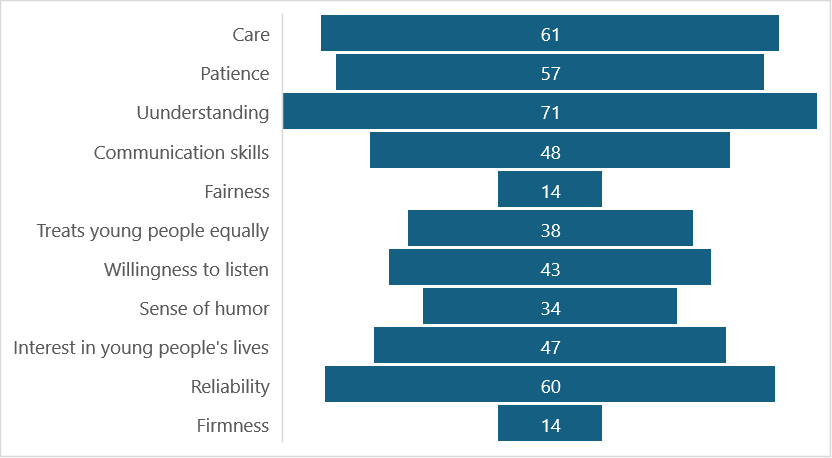 BELONGING TO A COMMUNITY…
I risultati appaiono coerenti con quelli riscontrati in altre fasi del Progetto MPOW (ad esempio, storie di casi, interviste video, ecc.).
Le parole più ricorrenti, infatti, confermano alcuni fattori decisivi nel vissuto dei giovani: come il sentirsi accettati e inclusi, ascoltati e rassicurati sulle proprie idee, la solitudine, l'individualità. Molti sottolineano gli aspetti di socializzazione, condivisione e aggregazione, ma anche la possibilità di scegliere quando e come stare insieme agli altri (la giusta distanza).
In molte risposte si riconosce il ruolo decisivo del contesto/servizio a cui il giovane aderisce come importante per trovare un senso alla propria vita quotidiana e per sentirsi supportato nei momenti di difficoltà.
Appare costante il riferimento alle possibilità trasformative dell'appartenenza a una comunità: lavorare insieme per migliorare le cose, poter influenzare scelte e decisioni, sentirsi protagonisti, contribuire attivamente.
In modo più isolato, ma comunque significativo, vengono citati fattori che potremmo definire più riferiti a stati d'animo ed elementi emotivi come “felicità”, “amicizia” e “intimità”.
Appartenere ad una comunità…
Per FI, le risposte che fanno riferimento al termine “accettazione” sembrano ottenere una netta maggioranza (circa il 30% delle risposte fa riferimento a questa specificazione) e un riferimento più esplicito al ruolo dei pari.
Per la CZ, “inclusione” è il termine più utilizzato (circa il 20%), insieme a partecipazione e solidarietà.
Anche per PT e IT, il significato di comunità fa riferimento ai termini “inclusione” e “accettazione”. Tuttavia, gli aspetti del lavoro cooperativo e del fare insieme sembrano avere uno spazio maggiore.
“Gli esseri umani, in quanto esseri sociali, hanno bisogno di vivere in una comunità per sentirsi appagati. Senza comunità e senza alcun sostegno emotivo, siamo molto più inclini a soffrire di problemi di salute mentale associati alla solitudine
Come vedono il loro futuro
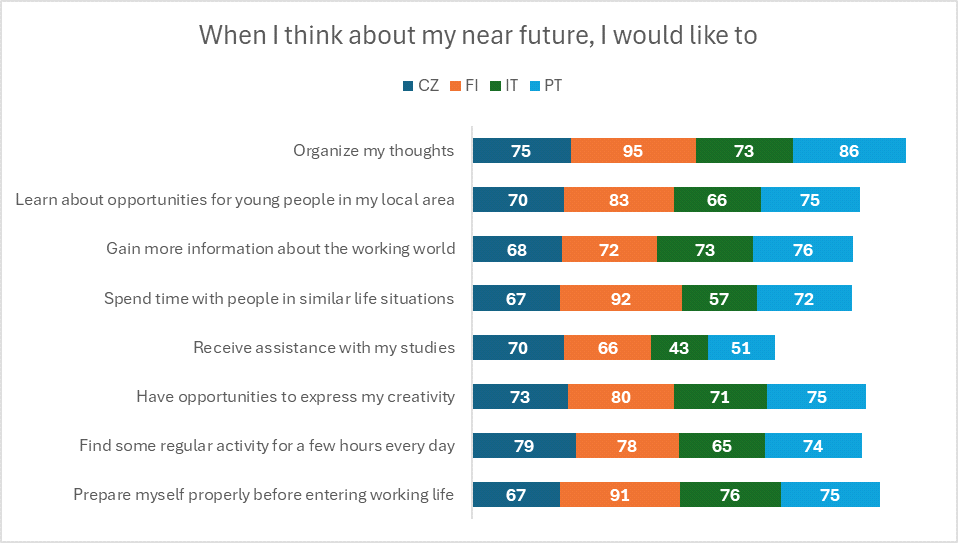 Attività che gli operatori considerano essenziali per rispondere efficacemente alla crescita del disagio giovanile
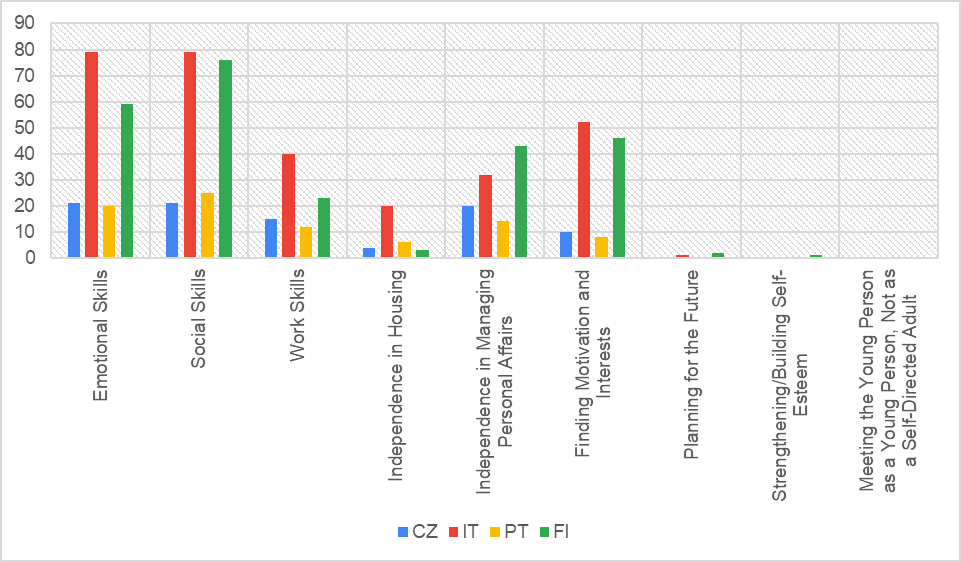 Una domanda fatta solo ai giovani italiani
Il profilo degli operatori nei 4 Paesi
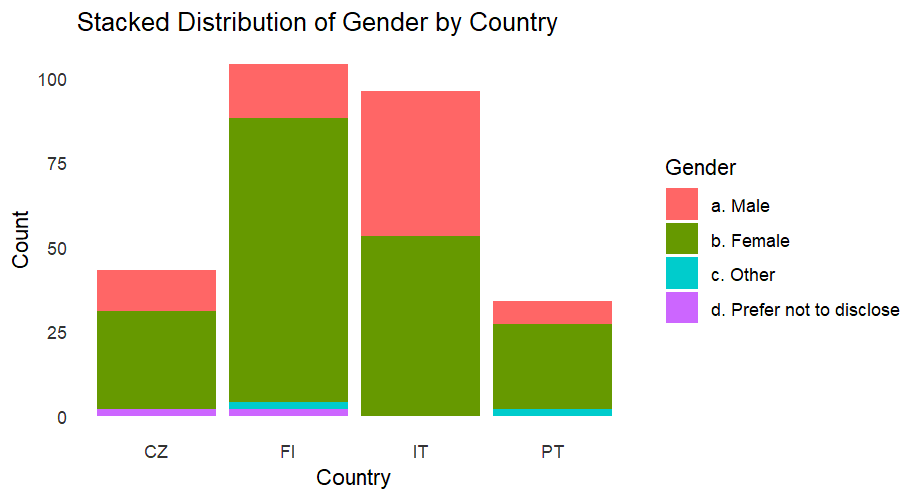 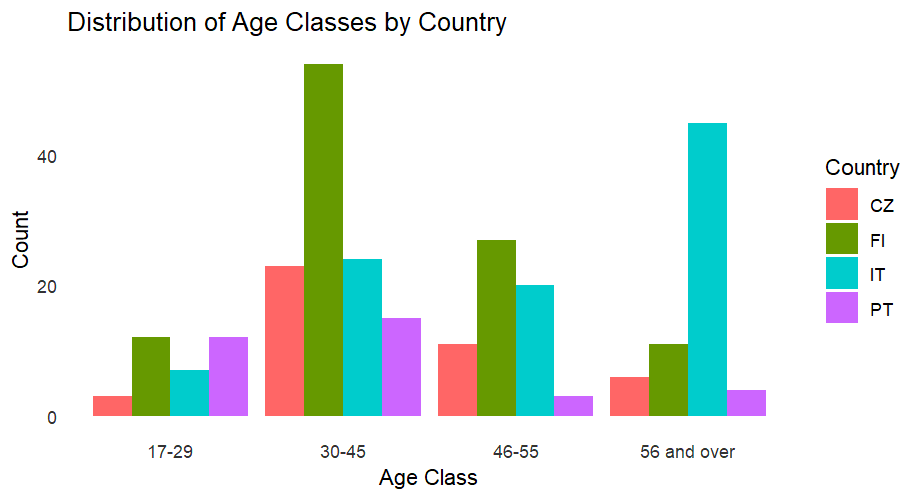 Le esperienze professionali
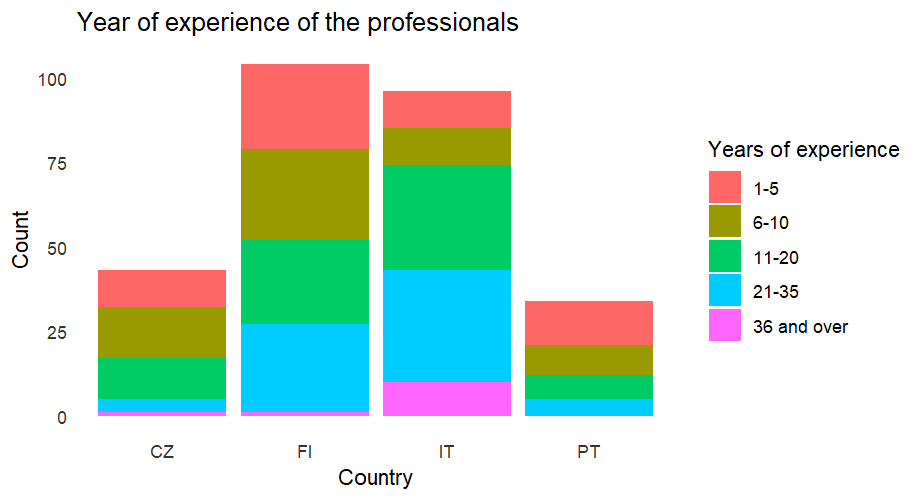 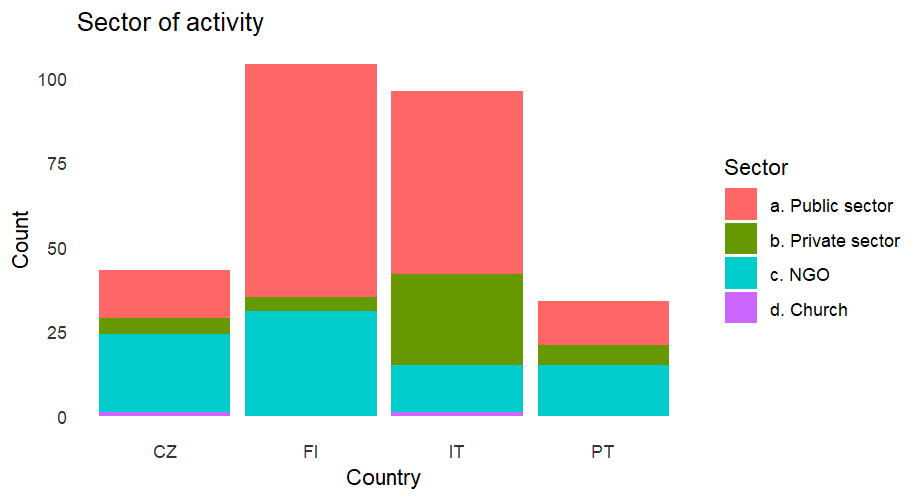 Le competenze richieste
Area blu: adattamento, familiarità e domande, che appartengono a un aspetto psicologico e sembrano prevalere nell'IT.  Area marrone: caratteristiche sociali dei professionisti, come la capacità di impegnarsi con i giovani, di dare e ricevere feedback e di valutare le azioni come necessario, che è più rilevante in FI. Area verde: coinvolgimento dei giovani, processo decisionale e maggiore partecipazione dei giovani, che è più sviluppata tra i professionisti del PT. Area rosa: solidità dovuta ad anni di esperienza, formazione teorica e pratica e capacità di lavorare in gruppo.
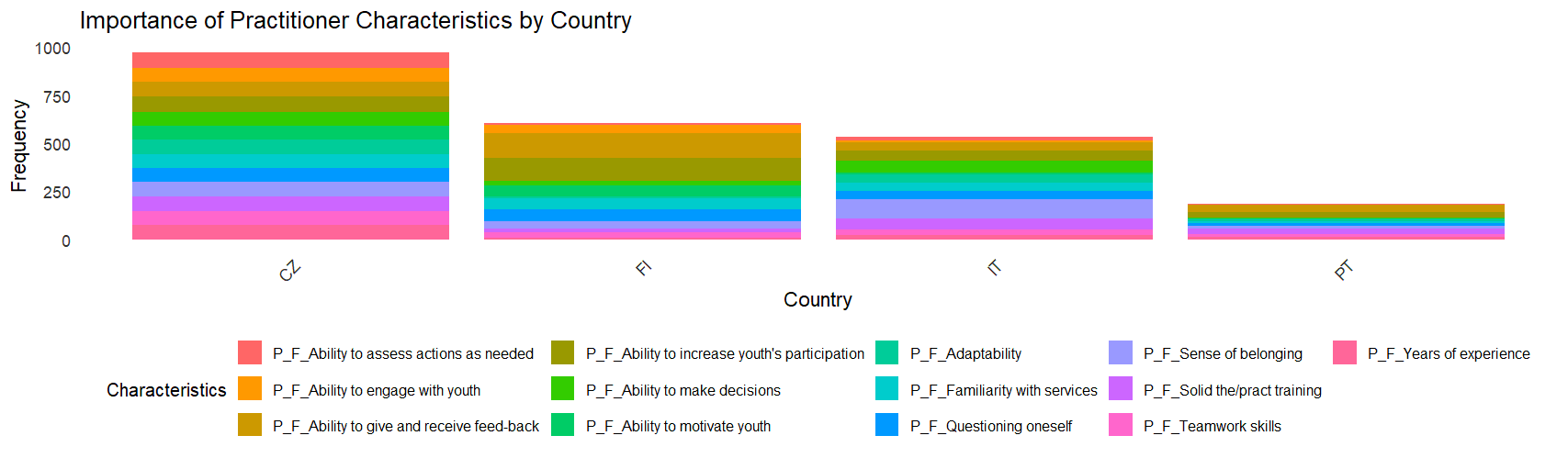 In futuro il disagio giovanile…
Gli operatori dovrebbero principalmente
Fattori essenziali per costruire una comunità
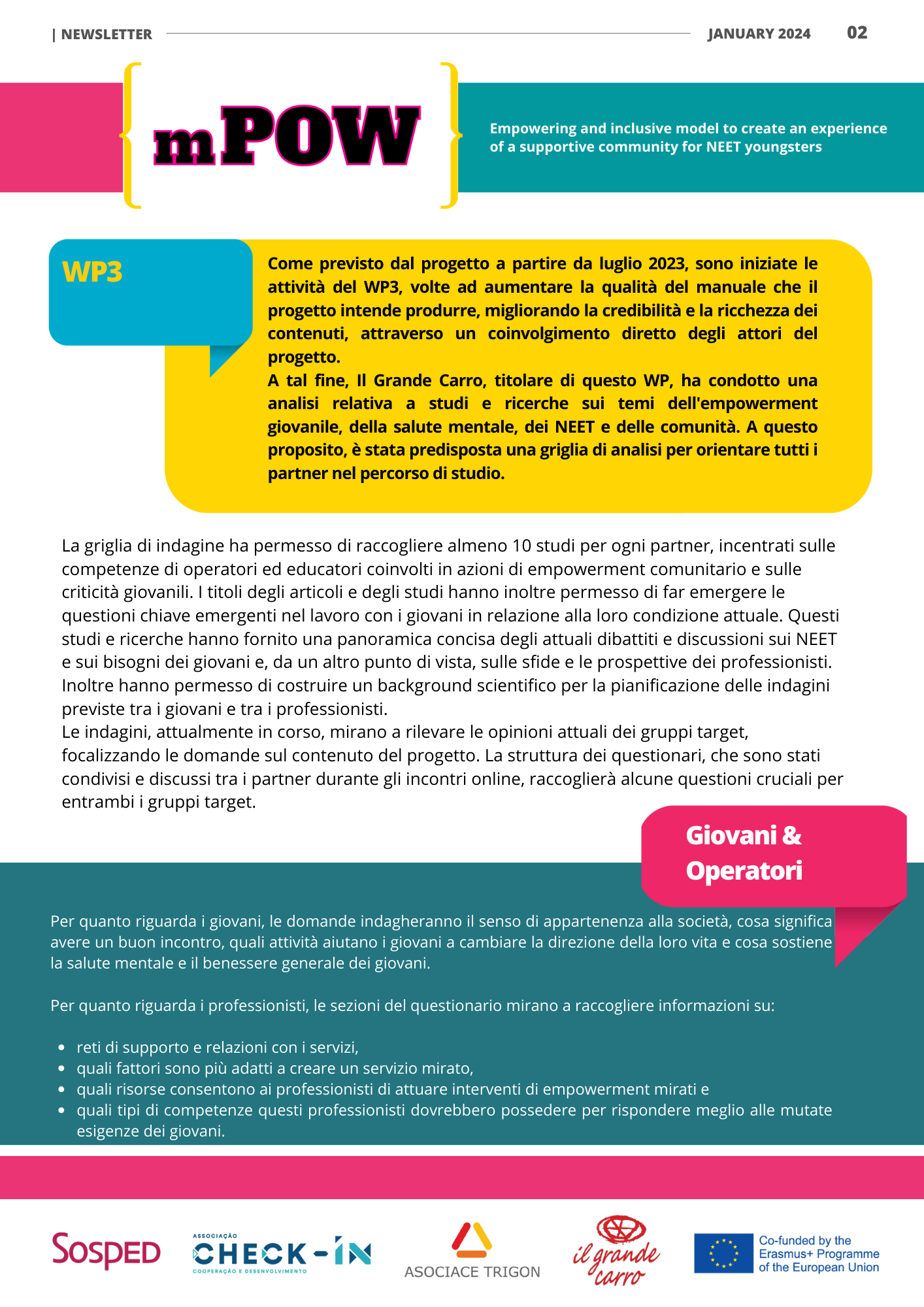 Le attività di diffusione
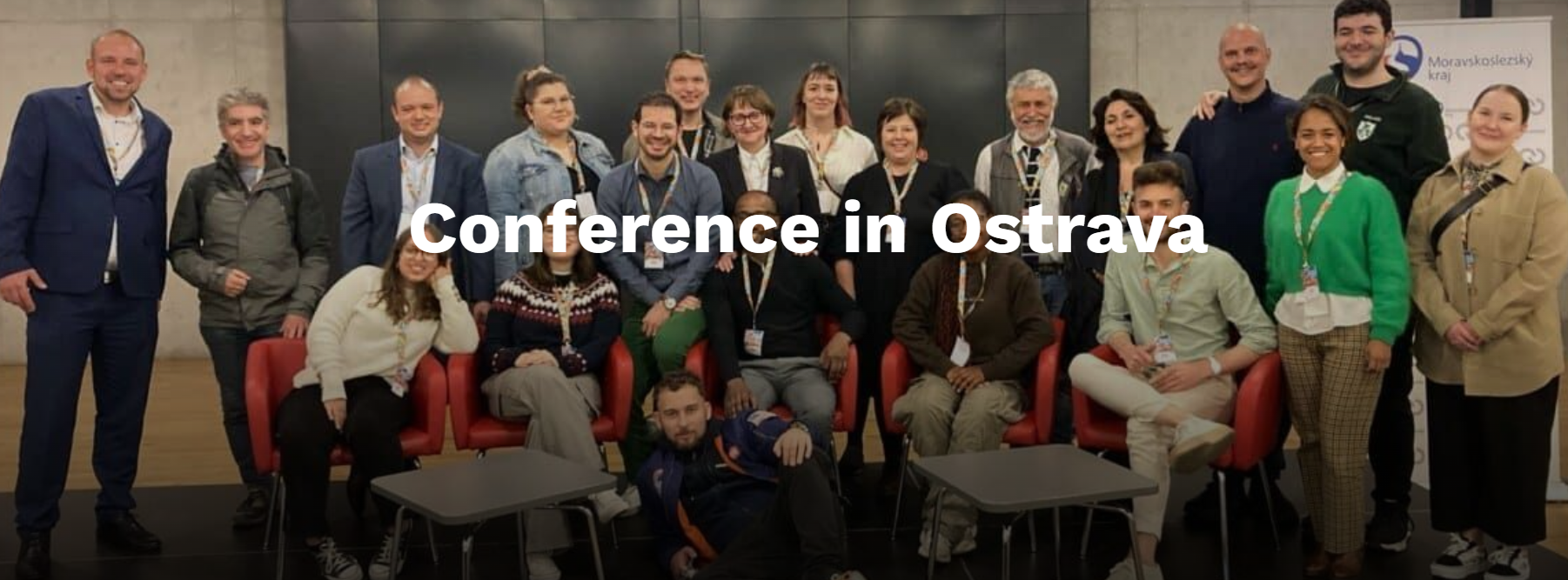